Ochrana a konzervace historických knihovních fondův současné praxi
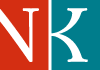 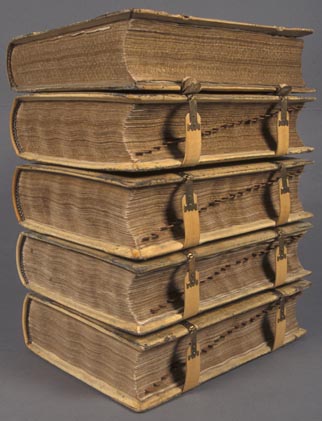 Národní knihovna České republiky

Mgr. Jitka Neoralová, Ing. Petra Vávrová, PhD.

Odbor ochrany knihovních fondů NK ČR

 e-mail: petra.vavrova@nkp.cz
1
Workshop: Preventivní péče o historické knihovní fondy. Kuks, 2016.
Péče = prevence, konzervace, restaurování
Preventivní konzervace – také nepřímá konzervace. Monitoring,úprava prostředí, dezinfekce a dezinsekce prostředí. Předcházení rizik. 
Konzervace – stabilizace předmětu v dochovaném stavu. Průzkum předmětu, odkyselení, dezinfekce, dezinsekce předmětu, konsolidace. Ambulantní zásahy mají dočasný charakter. Ochranný obal.
Restaurování – podrobné analýzy a dokumentace, částečné navrácení estetických, mechanických  funkčních vlastností předmětu. Rozsah zásahu je řízen profesní etickým kodexem.
2
Workshop: Preventivní péče o historické knihovní fondy. Kuks, 2016.
Preventivní konzervace
Provádí všichni pracovníci instituce
Preventivní péče je levnější a účinnější než jiné zásahy
Vnitřní předpisy obsahující strategii ochrany fondů
Průběžné výdaje na prostředky preventivní péče
Změna účelu exponátů = trvalé uchování
3
Workshop: Preventivní péče o historické knihovní fondy. Kuks, 2016.
Interiérové knihovny versus badatelny a depozitáře
Vazba autentického mobiliáře na interiér 
Estetický, vědecký a naučný přínos knihovny v původním prostředí
Chápání knižní památky v širším kontextu
Menší riziko poškození badatelským provozem
Technické provedení a výběr materiálu poplatné historickému období
Zhoršené možnosti ochrany- autenticita
Klima závislé na přirozených schopnostech budovy- ochrana památkového objektu
Zátěž klimatická a bezpečností návštěvnickým provozem a jeho potřebami
Technické provedení a výběr materiálu mobiliáře vyhovující ochraně knih
Vhodné klimatické a světelné podmínky 
Možnost provádět opatření preventivní péče jako uložení v ochranných obalech
Ekonomické řešení provozu i prostor
Knihy vnímány bez vazby na původní prostředí, historii
Funkce fondu okleštěna na nositele psané/ tištěné informace či formy knižní vazby
Vyšší mechanická zátěž v badatelnách a studovnách
Větší riziko poškození při  vyskladňování knih
Riziko ztrát při přesunu fondů mezi uživateli a depozitářem
4
Workshop: Preventivní péče o historické knihovní fondy. Kuks, 2016.
Monitoring průzkum fyzického stavu
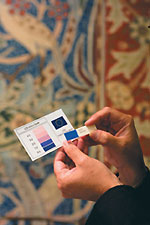 Teplota, vlhkost – indikátory, analogové a digitální zařízení, zápis dat
Světlo- digitální data loggery, luxmetry, lightcheck
Prach – digitální, pasivní vzorkovače, aerosolový spektrometr
Atmosférické znečištění – indikační kupóny
Biologické napadení - Lapače hmyzu a pasti, mikrobiologická kontrola
Kontrola a včasné zachycení poškození
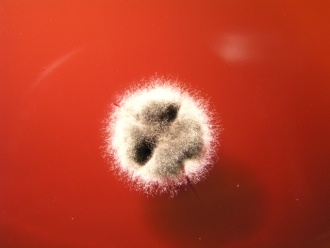 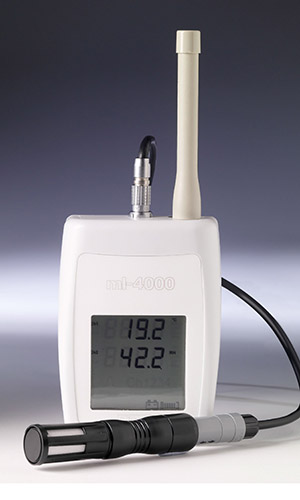 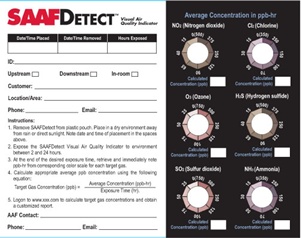 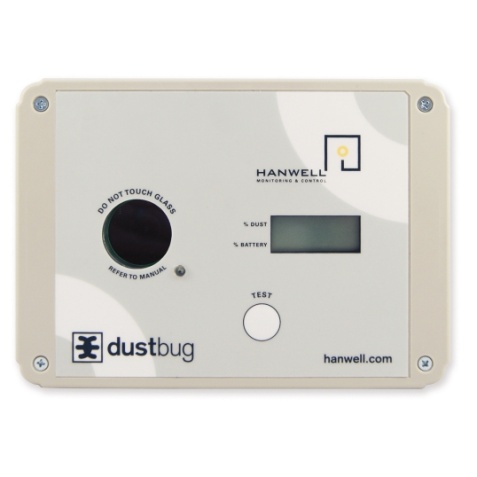 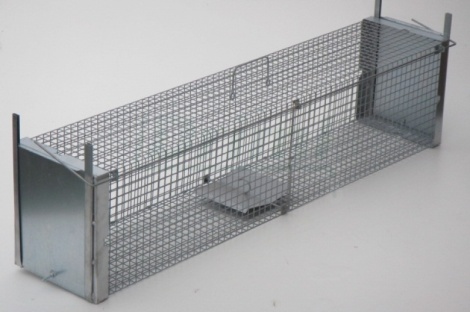 5
Workshop: Preventivní péče o historické knihovní fondy. Kuks, 2016.
Průzkum  fyzického stavu fondů v NK
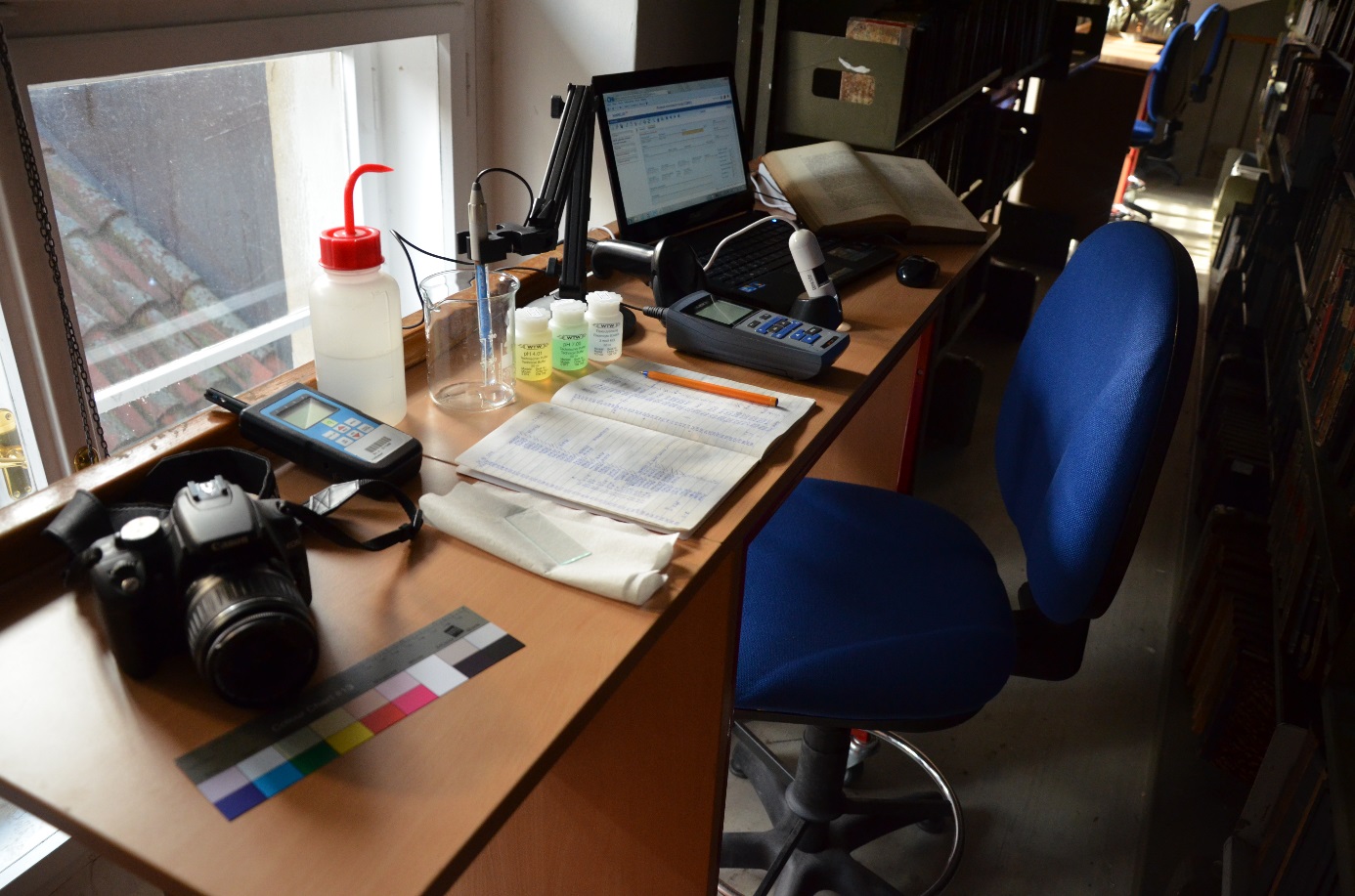 6
Workshop: Preventivní péče o historické knihovní fondy. Kuks, 2016.
Vlhkost
Vhodné umístění mobiliáře – 20 cm od zdi, 20cm spodní police od země
Nad a za knihami volný prostor 3 cm
Mobilní odvlhčovače a zvlhčovače do prostoru, pasivní absorbéry vlhkosti do uzavřených skříní a vitrín
Centrální klimatizace
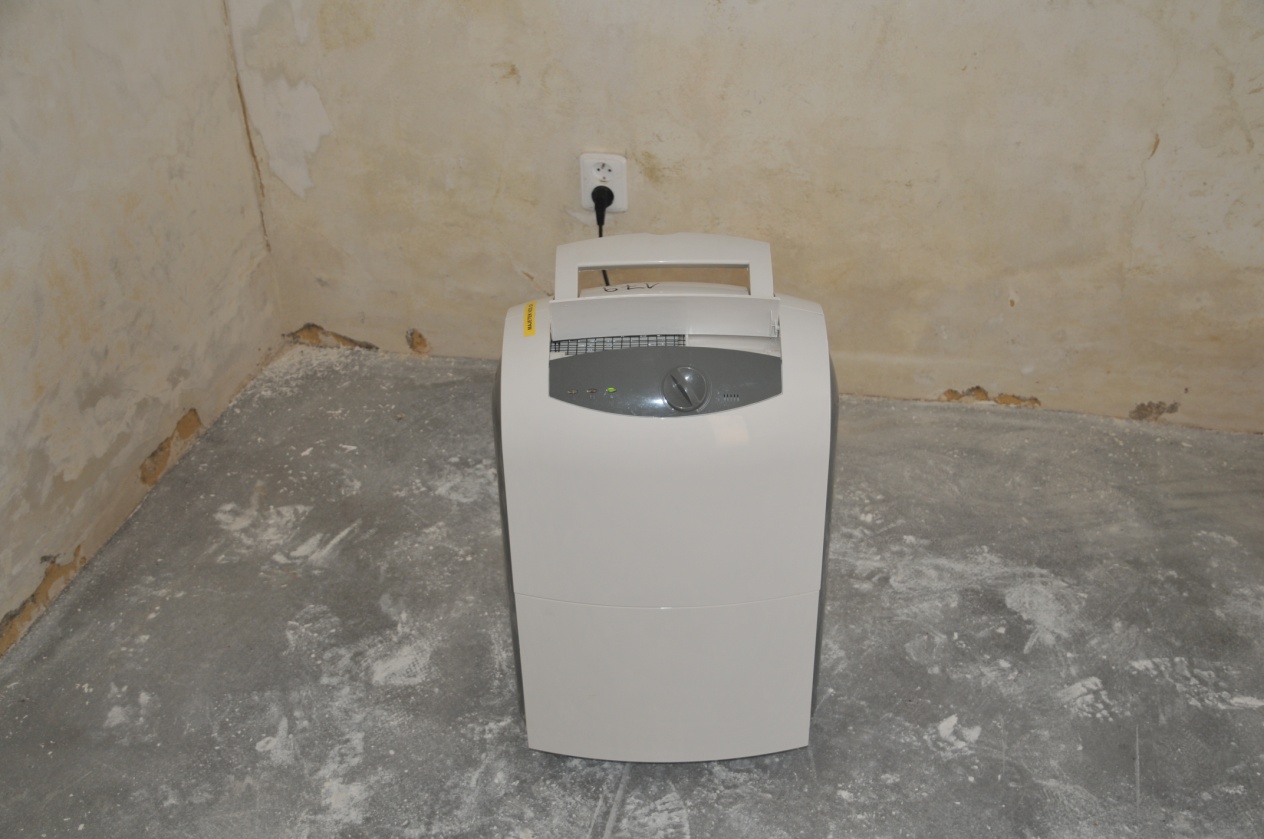 7
Workshop: Preventivní péče o historické knihovní fondy. Kuks, 2016.
Vlhkost
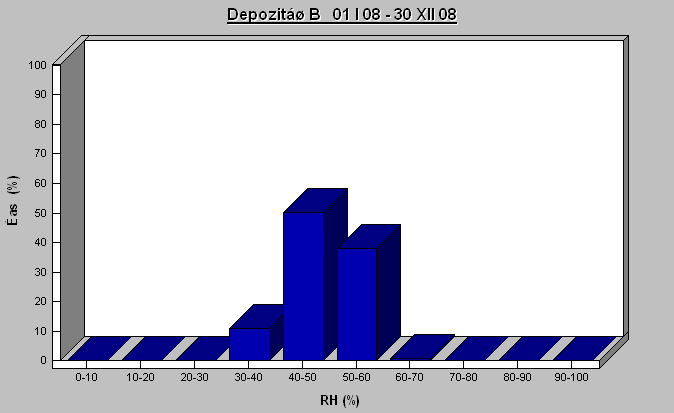 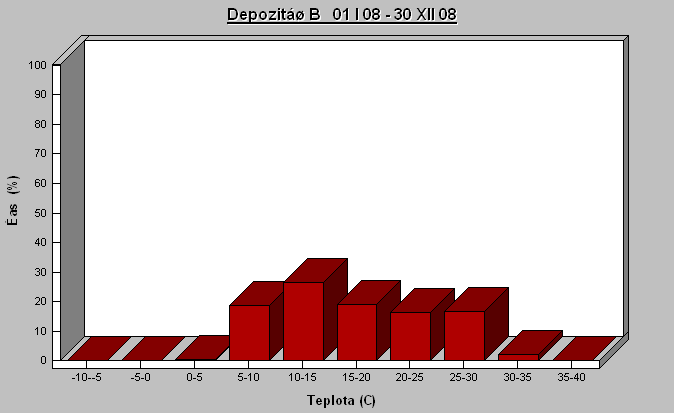 8
Workshop: Preventivní péče o historické knihovní fondy. Kuks, 2016.
Teplota
Zabránit průniku infračerveného záření z exteriéru – folie, zatmění oken
Eliminovat zdroje tepla – reflektory, žárovky
Topná tělesa pro temperování ve větší vzdálenosti od exponátů
Mobilní klimatizace s odvodem teplého vzduchu
Centrální klimatizace
9
Workshop: Preventivní péče o historické knihovní fondy. Kuks, 2016.
Světlo
Zbránit průniku slunečního záření z exteriéru – folie, zatmění oken
Eliminovat zdroje UV a IČ záření – reflektory, zářivky, žárovky
Nastavitelná intenzita osvětlení - stmívání
Využívat studené světlo – LED nebo světlovodiče, nezbytné ve vitrínách
10
Workshop: Preventivní péče o historické knihovní fondy. Kuks, 2016.
Světlo
11
Workshop: Preventivní péče o historické knihovní fondy. Kuks, 2016.
Prach
Zbránit průniku prachu z exteriéru – zatěsnění oken
Během stavebních prací v areálu fondy odvést nebo důkladně zatěsnit úložný prostor – zalepení vstupů foliemi
Pravidelný úklid prostor i fondů s vysavačem – respirátor
Využívat mobilní klimatizace s filtry
Ochranné návleky nebo papuče
12
Workshop: Preventivní péče o historické knihovní fondy. Kuks, 2016.
Vzdušné polutanty
Na základě monitoringu vytipujeme zdroje a provedeme opatření
Eliminovat zdroje polutantů– inertní materiály
Filtrace vzduchu – lze i v mobilních přístrojích
Pasivní absorbéry – uhlíková textilie, pěny
13
Workshop: Preventivní péče o historické knihovní fondy. Kuks, 2016.
Biologické poškození
Plísně
RV pod 65 % teplota pod 22°C
Zajistit proudění vzduchu
Napadené knihy i v okolí izolovat od ostatních 
Používat ochranné pracovní pomůcky
Dezinfekce knih i samotných prostor
Páry alkoholu, etylenoxid, kvarterní amoniové soli (Ajatin bílý) aj.
Hmyz
Utěsnit přístupy z exteriéru (okna a dveře, stropní trámy)
Sítě v oknech, polepové pasti, feromonové pasti
Mobiliář a stavební prvky ošetřit tekutým insekticidem
Pravidelně provádět dezinsekci plynováním
Ošetření dusíkem, gama zářením, vymrazováním (pro knihy nevhodné)
Obratlovci 
Najít a zabezpečit přístup škůdců
Instalovat pasti, trny na okna
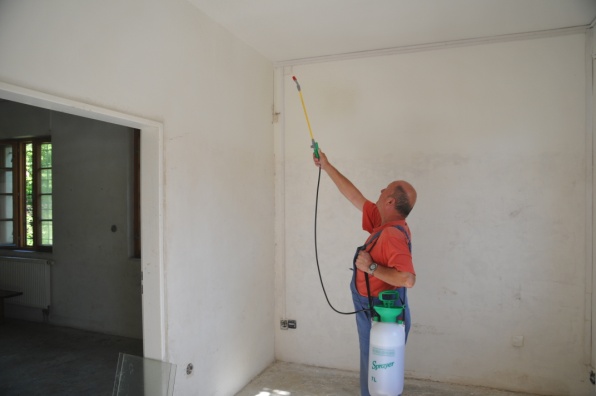 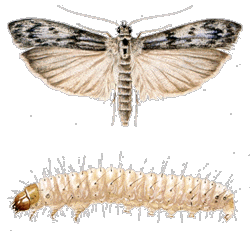 14
Workshop: Preventivní péče o historické knihovní fondy. Kuks, 2016.
Manipulace
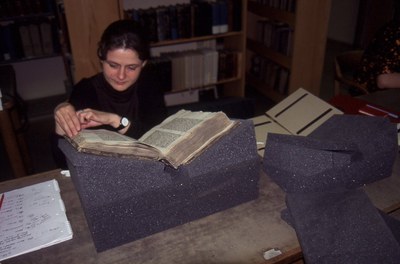 Vždy v rukavičkách
Bavlněné, latexové, nitrilové, PVC, 
V prostorách knihoven  a badatelen je zakázáno
Kouřit a manipulace  ohněm obecně
Jíst a pít nebo vnášet potraviny a nápoje
Používat zvýrazňovače, kuličková pera, inkoustová pera (kromě dokumentárního), lepicí pásky
Dodržovat maximální váhu pro manipulaci s břemenem. Do vyšších regálů využívat schůdky.
Nenechat při vyjímání ostatní knihy sklápět, zarážky
Knihou listovat pouze na klínových podpěrách
15
Workshop: Preventivní péče o historické knihovní fondy. Kuks, 2016.
Vystavování knihovních fondů
Upřednostnit kopie před originály
Podmínkou je dodržení ochranného režimu
Kontrola fyzického stavu knihy
Konzervace, restaurování
Nastavení světla, klimatických podmínek
Prachotěsná vitrína bez vnitřních světel z inertních materiálů
Instalační materiál (úvazy, podstavce..) z inertních materiálů
Stojánky
Tvar rozevřené knihy, klíny, podstavec na zavřenou knihu
Nekyselá lepenka, plexisklo, molitan
Monitoring klimatu, světla, zabezpečení
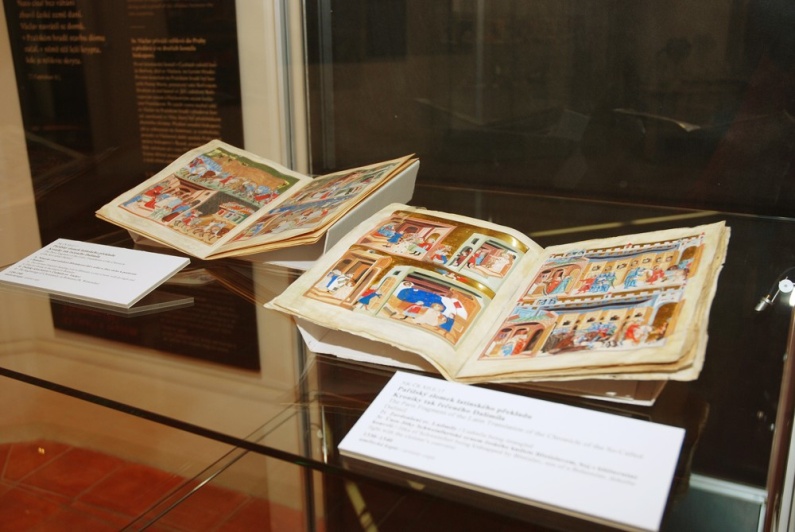 16
Workshop: Preventivní péče o historické knihovní fondy. Kuks, 2016.
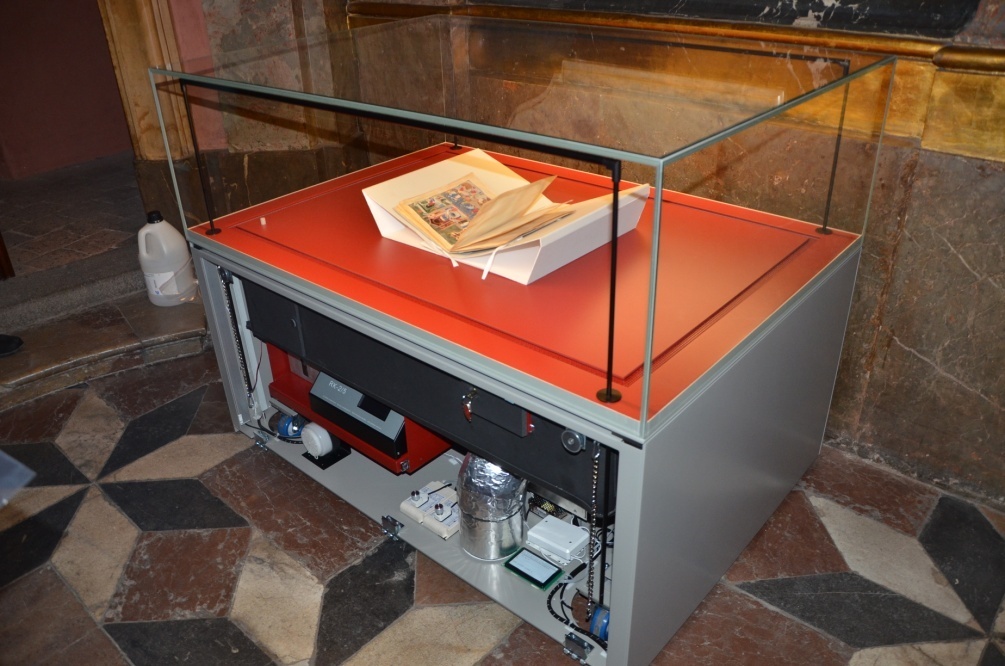 17
Workshop: Preventivní péče o historické knihovní fondy. Kuks, 2016.
Badatelny
Badatelé nejsou s knihou nikdy sami – dohlíží pracovník
Kniha je umístěna na klínech zajišťující ochranu vazby
Listovat v knize je možné jen v rukavicích
V prostorách je zakázáno
Kouřit a manipulace  ohněm obecně
Jíst a pít nebo vnášet potraviny a nápoje
Používat zvýrazňovače, kuličková pera, inkoustová pera (kromě dokumentárního), lepicí pásky
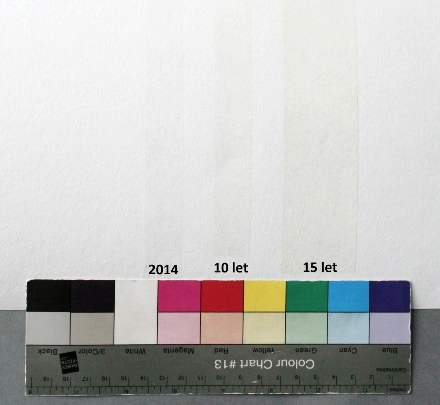 18
Workshop: Preventivní péče o historické knihovní fondy. Kuks, 2016.
Transport
V přepravkách ukládat
Naplocho, doporučeno u velkých svazků
Hřbetem dolů u menších knih
Kolem i mezi knihy vložit měkký inertní materiál (bublinková folie, pěnové materiály, netkaná textilie, hedvábný papír..)
Větší množství knih přepravovat na vozíku
Mimo budovu pouze v zamčené přepravce v klimatizovaném zabezpečeném automobilu
Condition report – dokumentace stavu předmětu před zapůjčením
Facility report – klimatické a bezpečnostní poměry instituce, vypůjčitele
Smluvně ošetřit zachování obalových materiálů na zpáteční cestu
19
Workshop: Preventivní péče o historické knihovní fondy. Kuks, 2016.
Transport
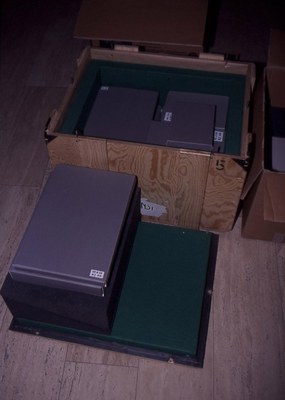 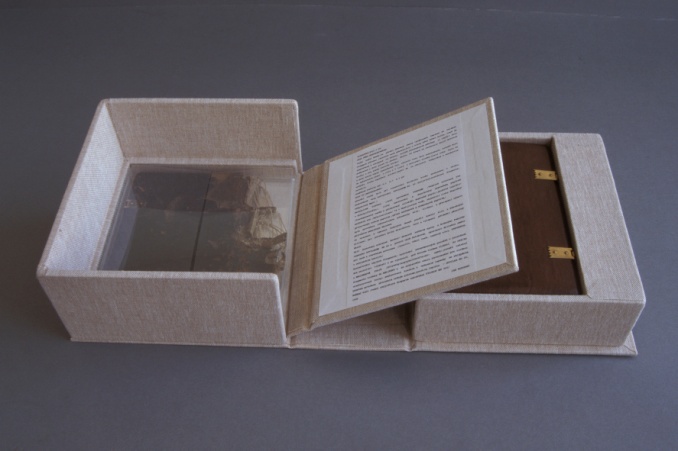 Krabice
Desky
Fázové krabice
Obálky
Nekyselý inertní materiál
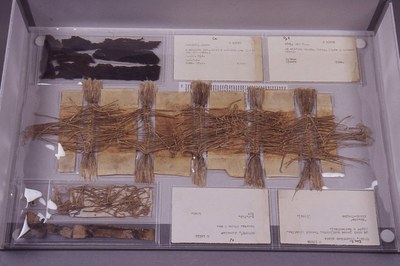 20
Workshop: Preventivní péče o historické knihovní fondy. Kuks, 2016.
Uložení v depozitáři
Nábytek 
Na polici žádné výčnělky, ostré okraje, drsný povrch
Variabilní, modulární s potřebnou nosností
Inertní materiály, nehořlavý, omyvatelný
Umožňující proudění vzduchu
Výška do 215 cm
Obaly pro uložení
Individuální, nekyselý karton, fázové krabice
Transportní přepravky
Více knih v přepravce
Papírové, plastové přepravky, ventilační průduchy
Prokládací materiál
Seznam uložených knih
Přepravky a obaly nepokládat na podlahu
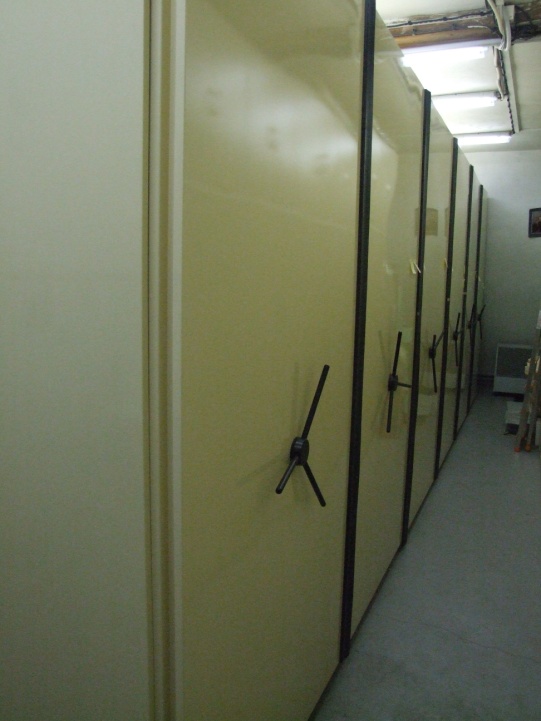 21
Workshop: Preventivní péče o historické knihovní fondy. Kuks, 2016.
Úklid a údržba knihoven
Vysávání podlah
Zametání víří prach
HEPA filtr 
Větrání
Pouze na základě změřených hodnot klimatu!
Zasklené grafiky
Oprašovákem 
Nepoužívat komerční tekuté čistící prostředky
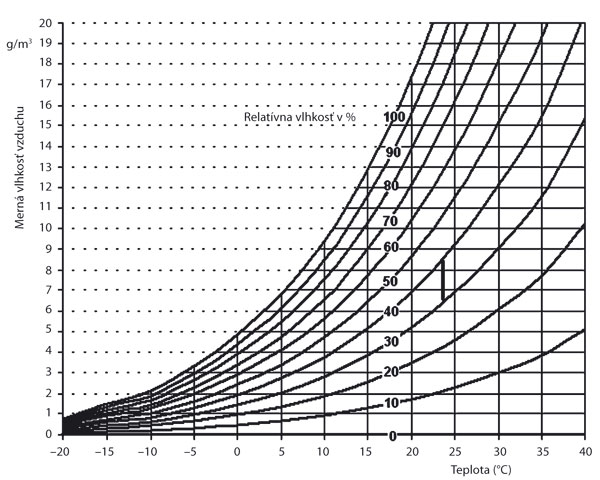 22
Workshop: Preventivní péče o historické knihovní fondy. Kuks, 2016.
Konzervace
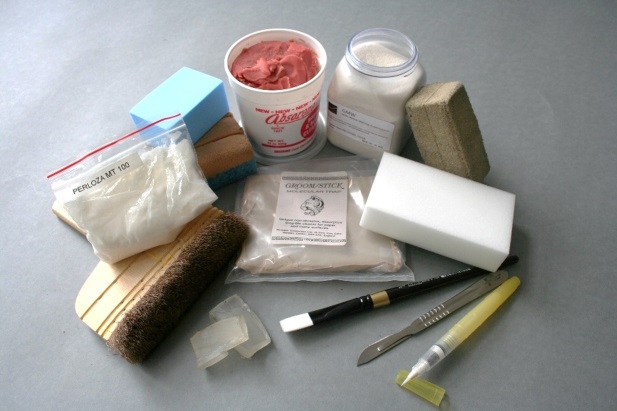 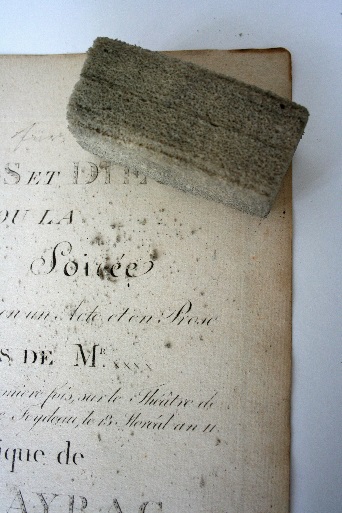 Průzkum a dokumentace 
Fotografická i písemná
Měření pH
Uložení v PC i fyzicky
Čištění 
Mechanicky štětci, jemnými smetáčky 
restaurátorskými gumami, purusem
Plísně nečistíme před dezinfekcí, pokud nejsou přítomna citlivá barviva otřeme etanolem. Useň isopropanolem.
Vždy ochranné pomůcky a vysavač.
Zásah 
Voda: proložíme filtračním papírem a netkanou textilií. Celkově namočenou knihu hloubkově zamrazíme a předáme restaurátorovi.
Ztráta: oddělenou část vložíme do obálky a předáme k opravě restaurátorovi.
Trhlina: lze bezpečně použít japanovou folii, nutné zaškolení
23
Workshop: Preventivní péče o historické knihovní fondy. Kuks, 2016.
Konzervace
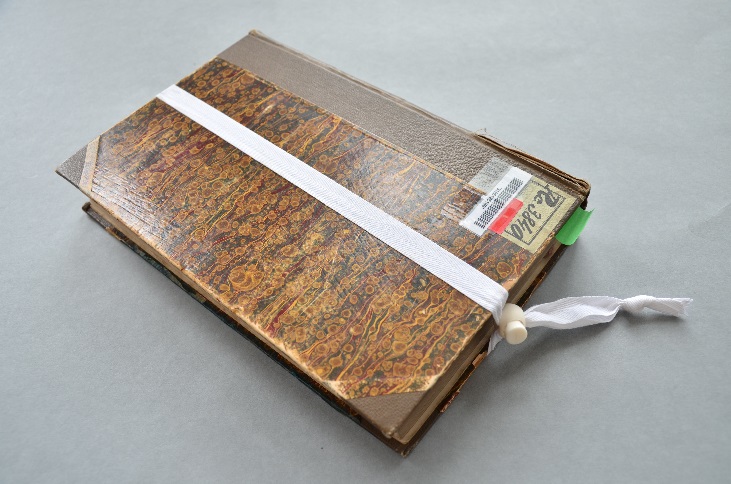 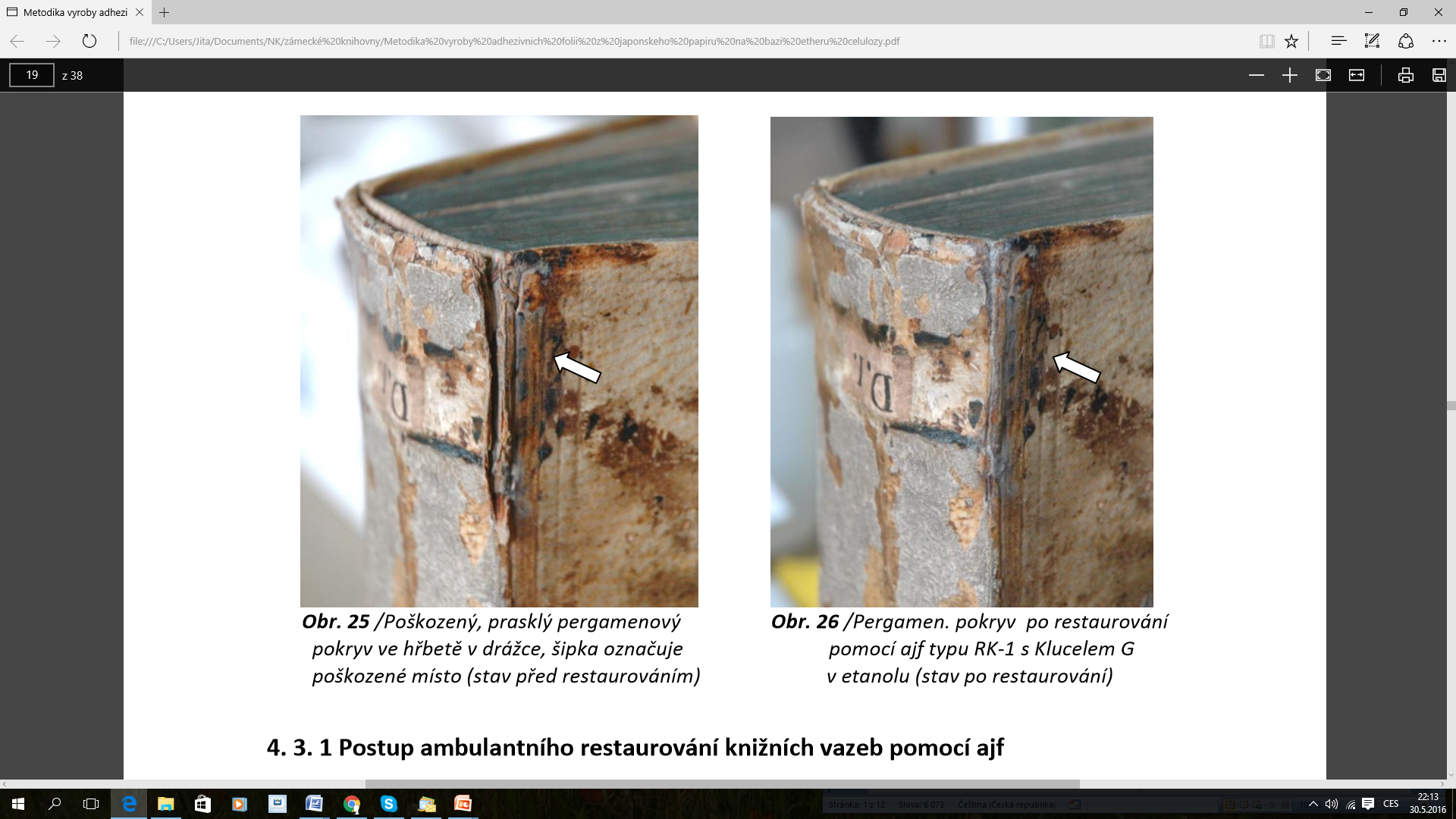 24
Workshop: Preventivní péče o historické knihovní fondy. Kuks, 2016.
Zabezpečení
Havarijní plán – krizový plán
Krádež a vandalismus
Mechanické zábrany
Elektronický zabezpečovací systém, magnety, otřesové, pohybové, tlakové
Osobní dozor
Mikrotečky, RFID čipy aj
Požár  
Elektronický protipožární systém, detektory, alarmy
Hasicí přístroje na vhodných místech, pro památky plynové, chladící nebo práškové
Nehořlavý materiál, kvalitní elektroinstalace, odpojování spotřebičů.
Voda 
Živelní pohroma, vadný rozvod vody, topení.
Detektory zatečení na podlahách s alarmem.
25
Workshop: Preventivní péče o historické knihovní fondy. Kuks, 2016.
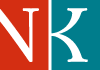 Děkuji za pozornost
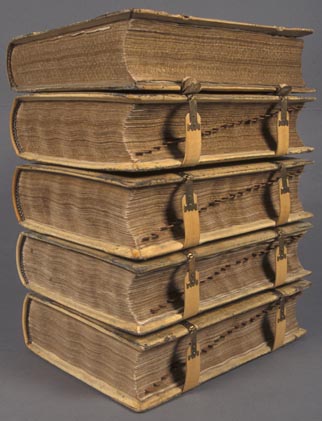 Metodika: Preventivní péče o historické knihovní fondy ve specifických podmínkách památkových objektů ve správě NPÚ - Projekt NAKI: Tisky 16. století v zámeckých knihovnách ČR – DF12P01OVV024
26
Workshop: Preventivní péče o historické knihovní fondy. Kuks, 2016.